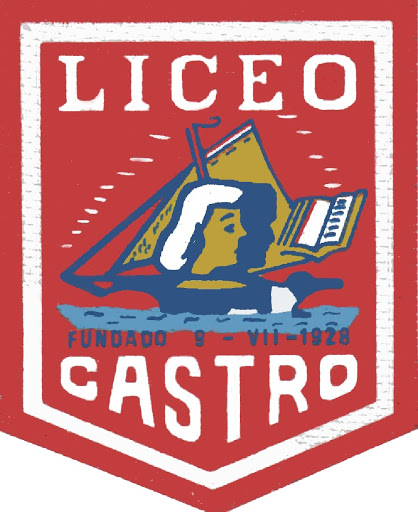 Convivencia Escolar
Orientaciones para estos días en casa
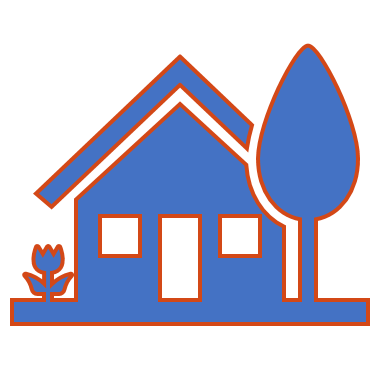 Castro, abril 2020
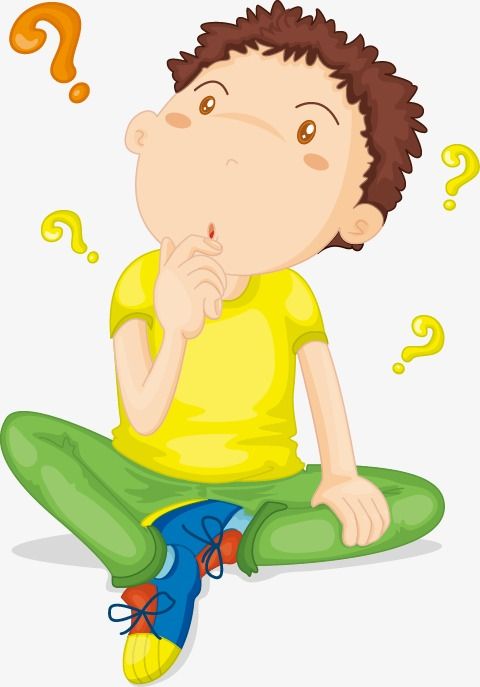 La situación de confinamiento en casa durante varios días puede generar mucho malestar psicológico

Afortunadamente, se han estudiando algunos factores de protección que nos ayudan a sobrellevar esto
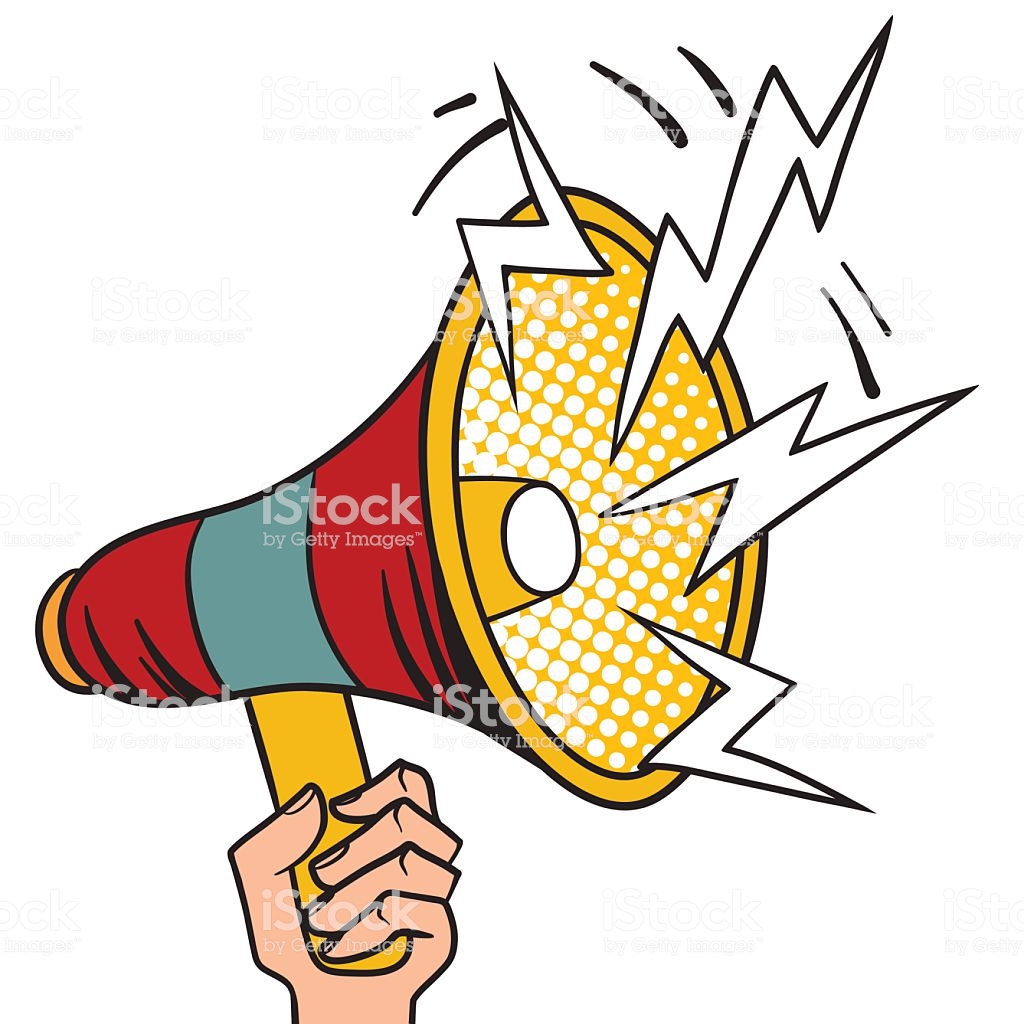 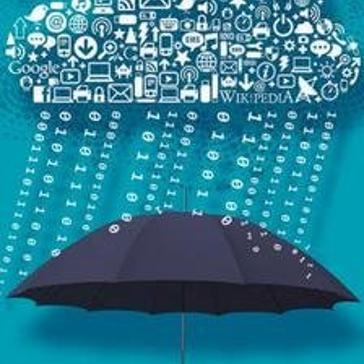 EVITAR LA SOBRE INFORMACION
afrontamientopositivo
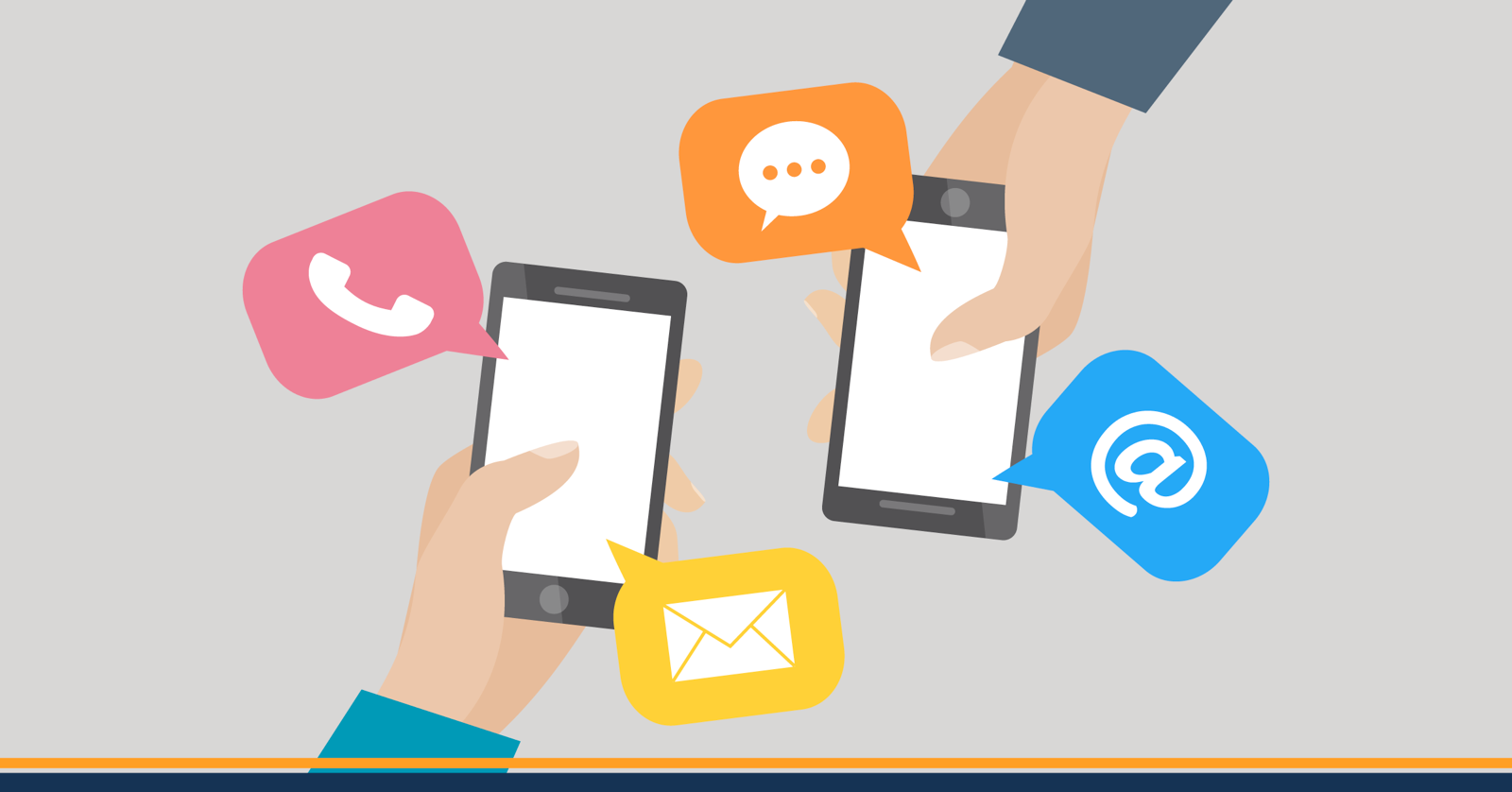 utilizar la tecnología para mantenernos unidos a nuestros seres queridos
Mantenerse activo
Reunirnos entre todos y tomar conciencia de las dificultades que pueden suponer estos días a nivel psicológico.
 
Hacer un “acuerdo de paz”, mediante el cual, vamos colaborar y a apoyarnos los unos a los otros, esforzándonos en hacer la vida más llevadera a los demás durante este tiempo. 

Vamos a pasar estos días juntos de la mejor forma posible
ayudarsemutuamente
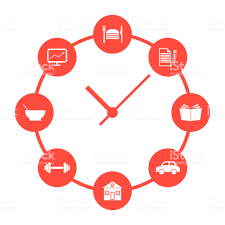 planear una rutina diaria que diseñemos para nosotros mismos previamente y cumplirla
El consejo de mantener un horario y una ruina es fundamental.
Por ejemplo: por la mañana hacemos los deberes, después de comer vemos la tele o jugamos con tecnología y por la tarde aprovechamos la situación para hacer actividades especiales en familia.
Debemos comprender porqué no salir de casa: no por el miedo a contagiarnos, sino porque de este modo estamos protegiendo a personas de salud frágil.
Hacerles entender que estamos haciendo un acto lleno de valor y sentido trascendente.
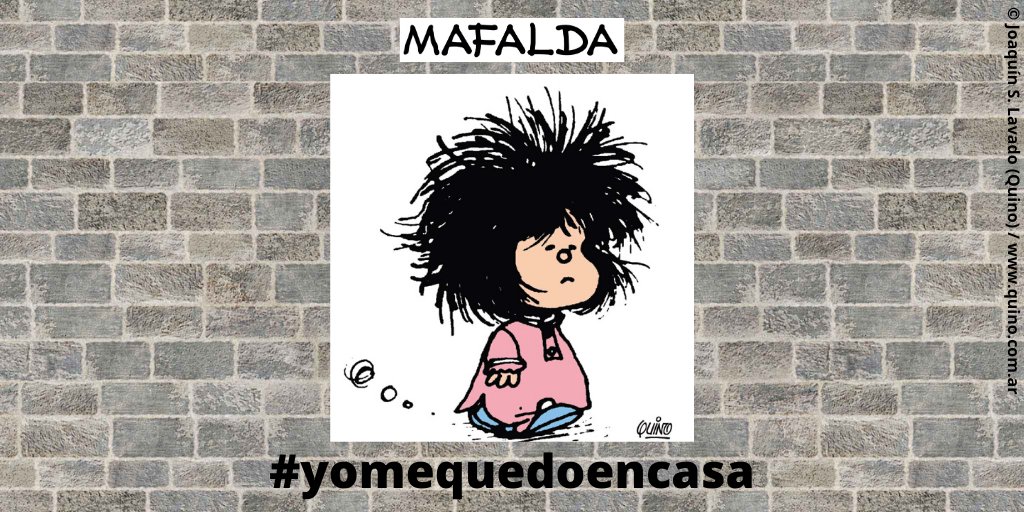 Material de: Elena San Martín Suárez Educadora social y Psicóloga